To start - Find out the information below about Haiti:

GDP Per Capita ($)
Life Expectancy
Adult Literacy Rate (%)
Infant Mortality Rate (out of 1000 live births)
Internet users (%)

Extra challenge – give reasons for these figures








https://hdr.undp.org/en/countries/profiles/HTI
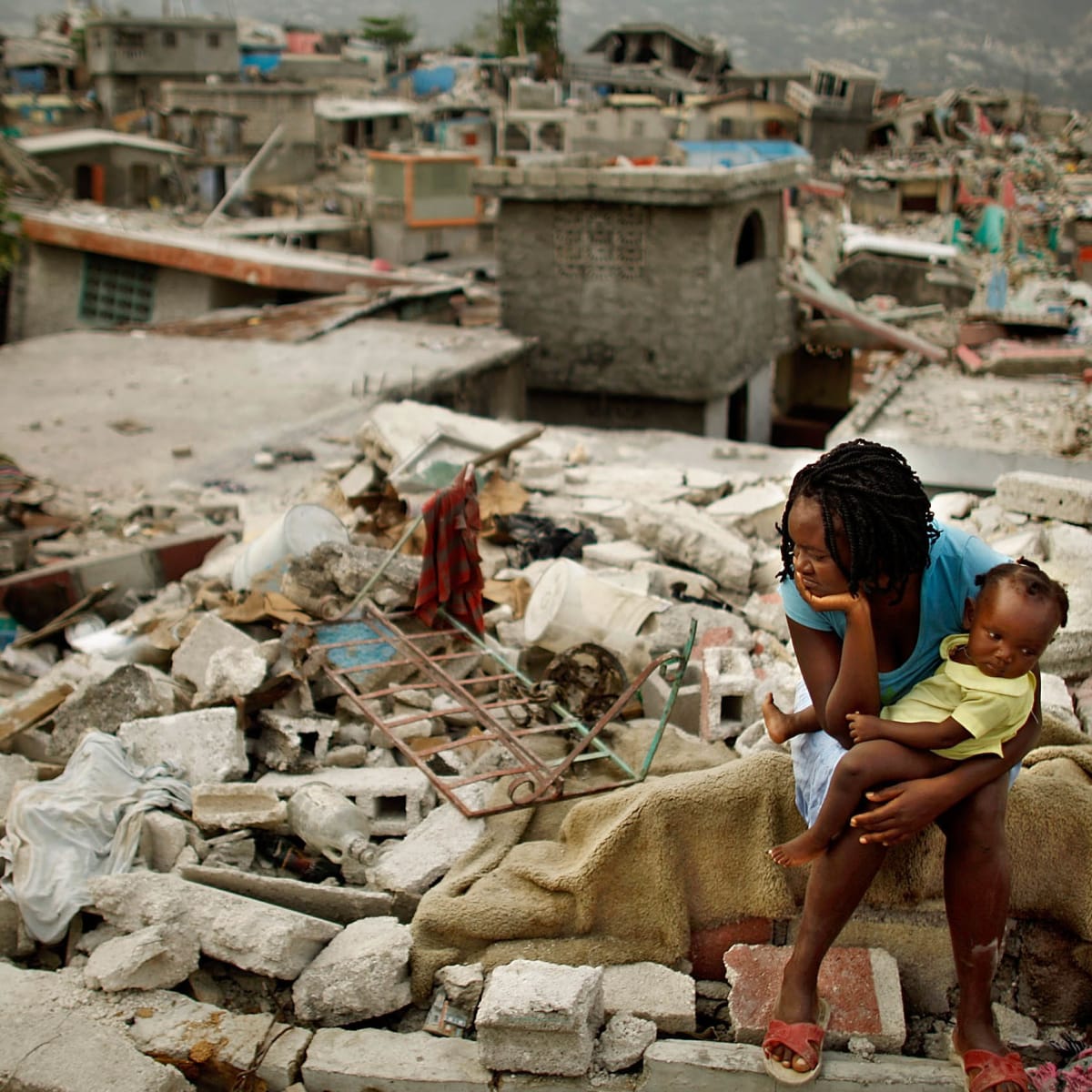 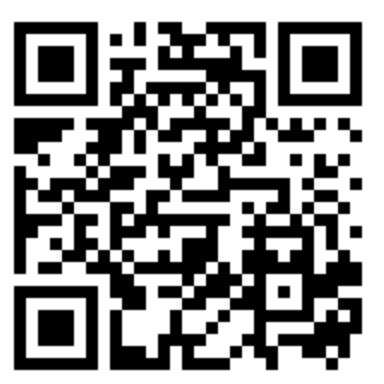 Haiti Earthquake 2010 - Case Study

What – To be able to describe the short and long term impacts and responses of an earthquake in a developing country.

Why – So that we can appreciate the challenges faced by developing countries when looking to live with these hazards

How – By looking at a variety of sources and creating a visual case study presentation.
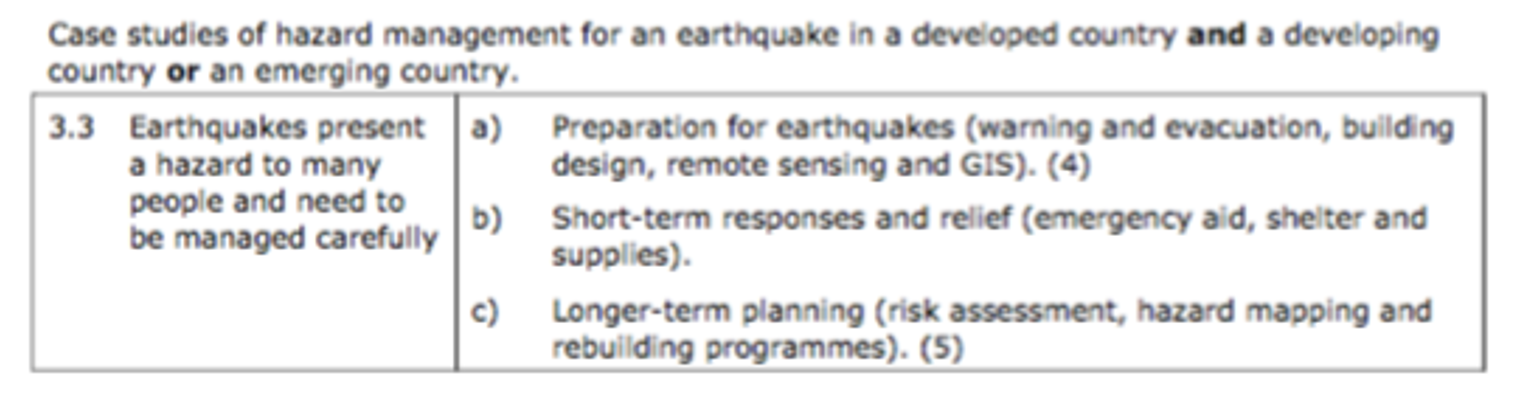 Challenge 1 – Short / Long Term Impacts and Responses

After watching the video, you should already have an idea of the short and long term impacts and responses. 

You should now use the links below to get more specific case study information linked to impacts and responses. You should record this data as you like, as long as it ends up in your OneNote and on your Google Earth project.
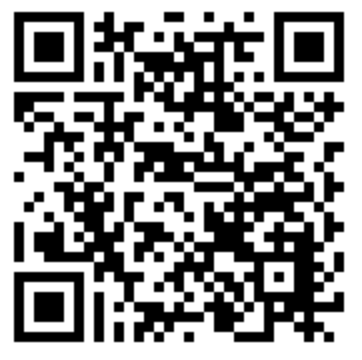 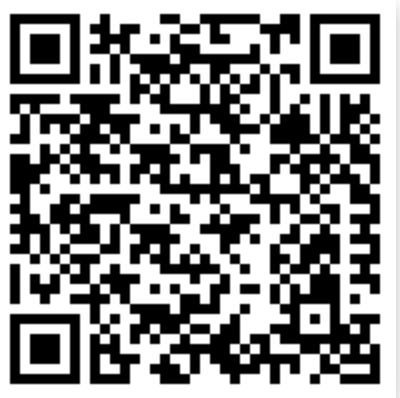 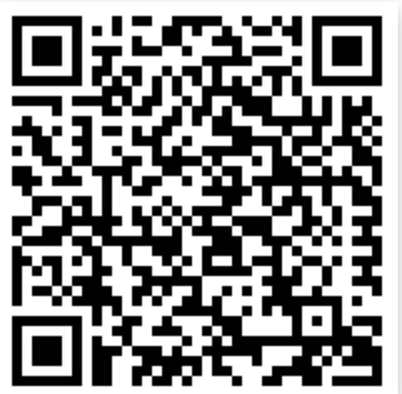 Extra Challenge – Explain what you think is the biggest / smallest impact and why. Then, explain which of the responses you think would be less important if Haiti was a HIC.
[Speaker Notes: https://www.coolgeography.co.uk/GCSE/AQA/Restless%20Earth/Earthquakes/Haiti.htm

https://www.habitatforhumanity.org.uk/what-we-do/disaster-response/disaster-relief-in-haiti/

https://www.bbc.co.uk/bitesize/guides/zgmwv4j/revision/5]
Challenge 2 - Why do you think Haiti is so vulnerable to earthquake hazards?

This response should consider:

Physical reasons (plate boundaries and topography)
Social reasons (education and poverty)
Economic reasons (lack of government resources)

This can be done as a mind map on your desk / paper / laptop, or as a piece of writing, or any other way that you feel appropriate.
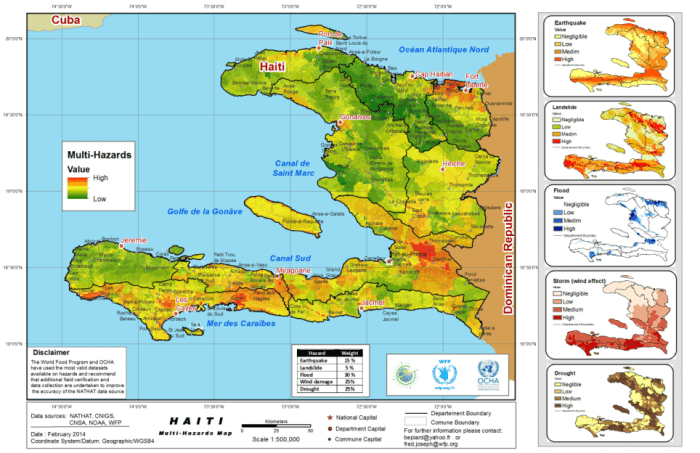 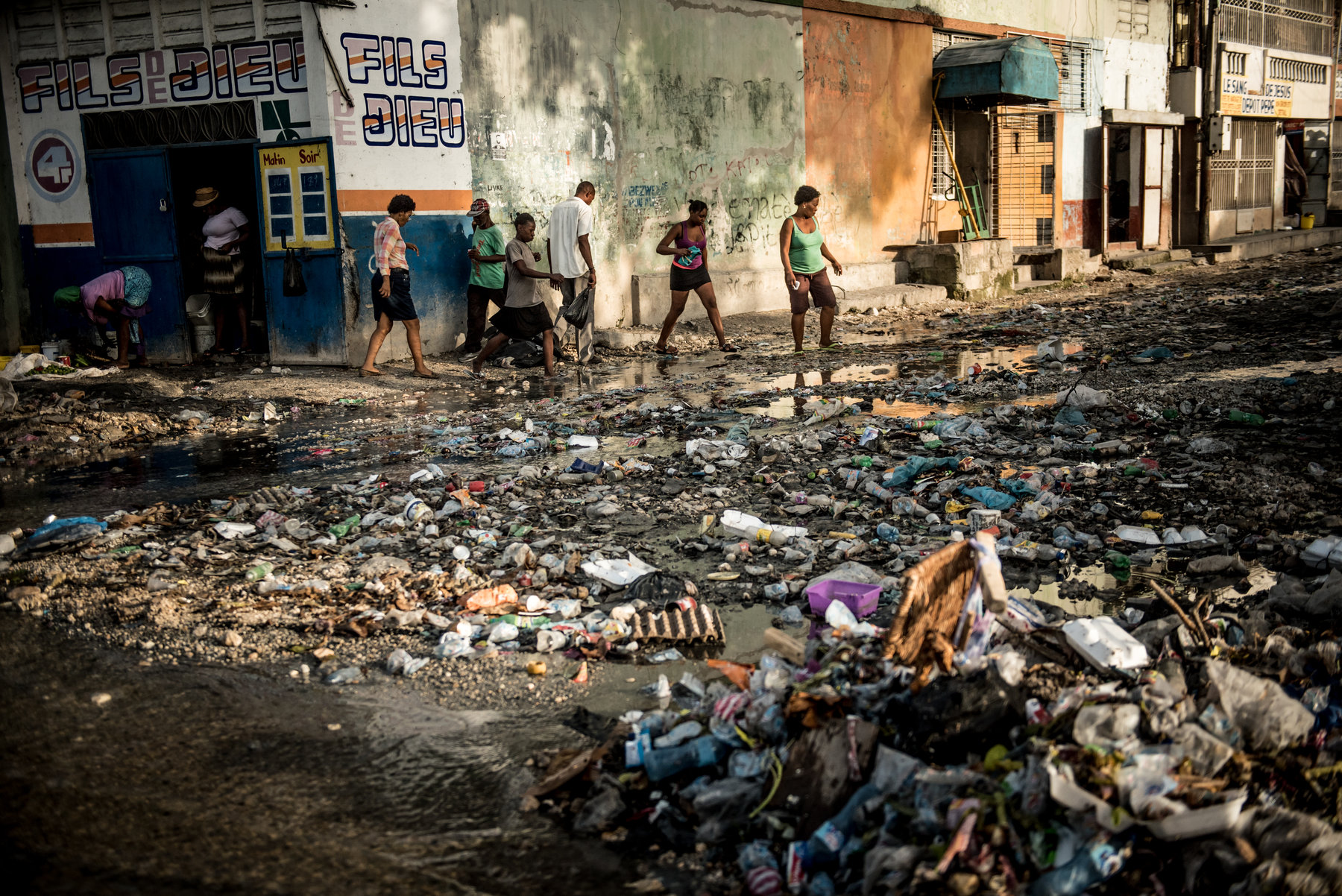 To Start: See, think, wonder
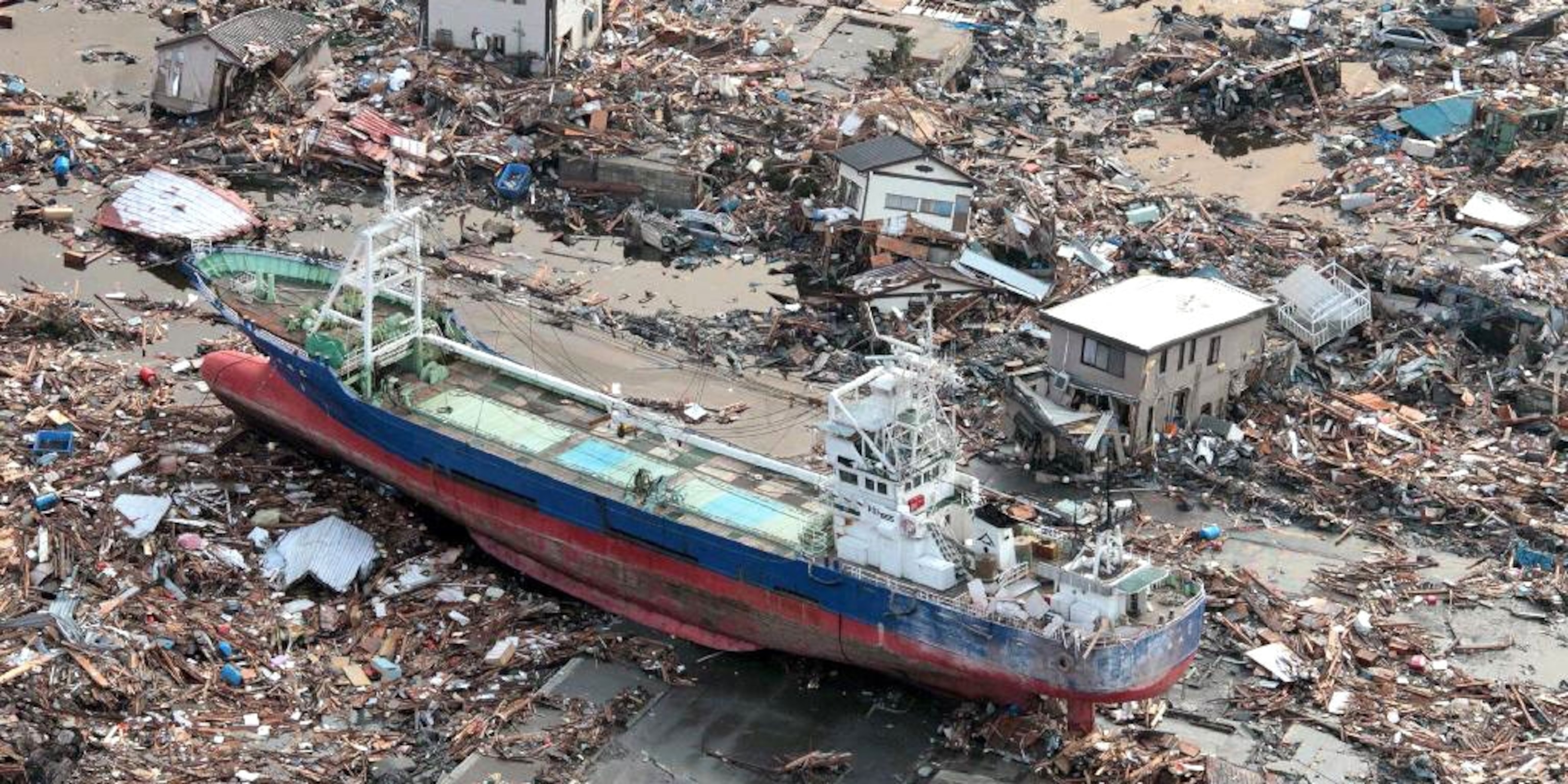 Challenge 1 - Find out the information below about Japan:

GDP Per Capita ($)
Life Expectancy
Adult Literacy Rate (%)
Infant Mortality Rate (out of 1000 live births)
Internet users (%)

Extra challenge – give reasons why these figures are different to Haiti







https://hdr.undp.org/en/countries/profiles/JPN
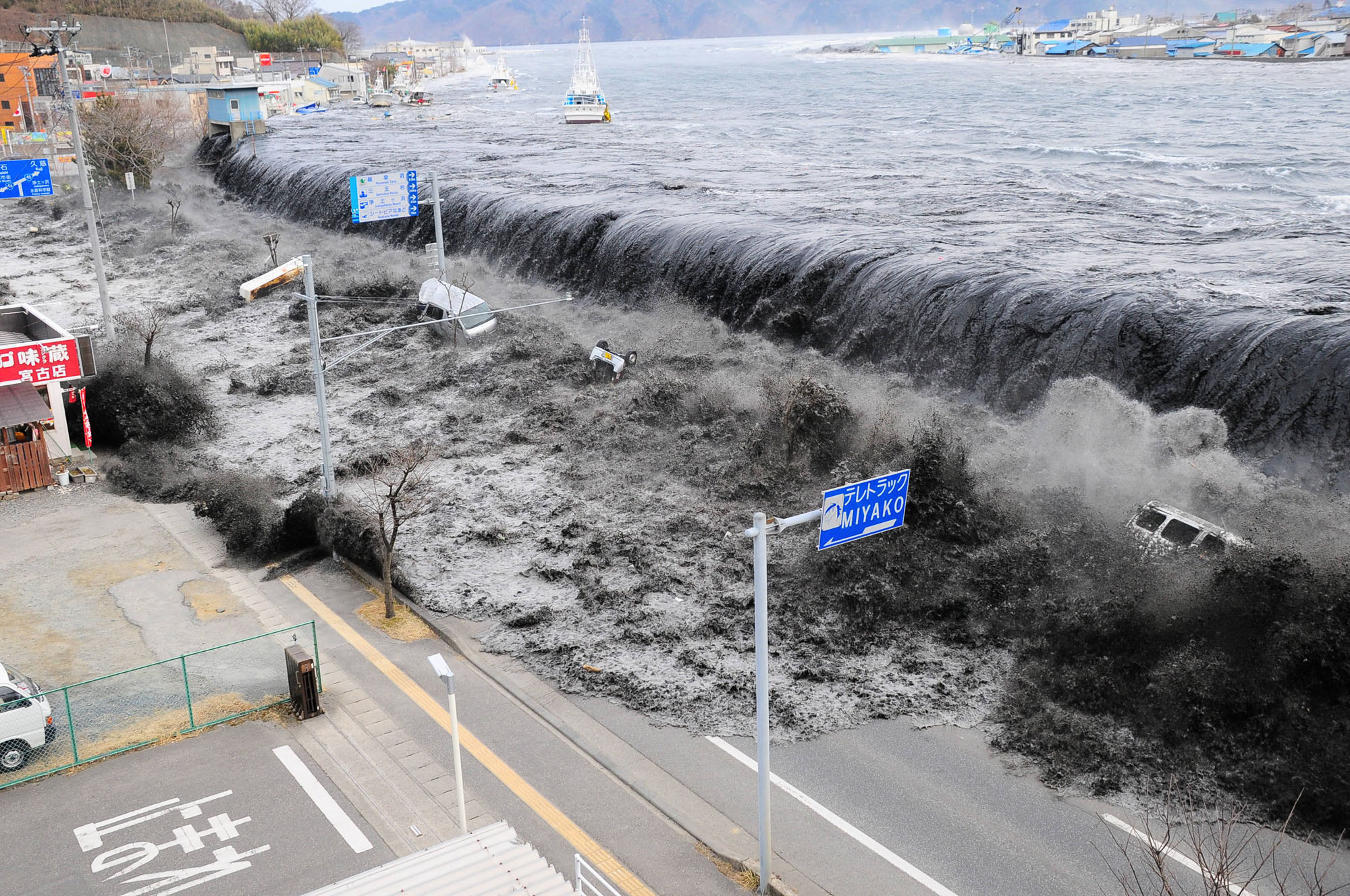 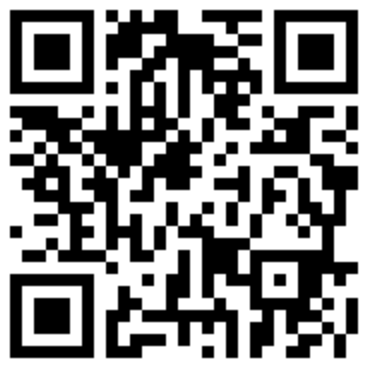 Japan Earthquake and Tsunami 2011 - Case Study

What – To be able to describe the short and long term impacts and responses of an earthquake in a developed country.

Why – So that we can appreciate the challenges faced by developed countries when looking to live with these hazards

How – By looking at a variety of sources and creating a visual case study presentation.
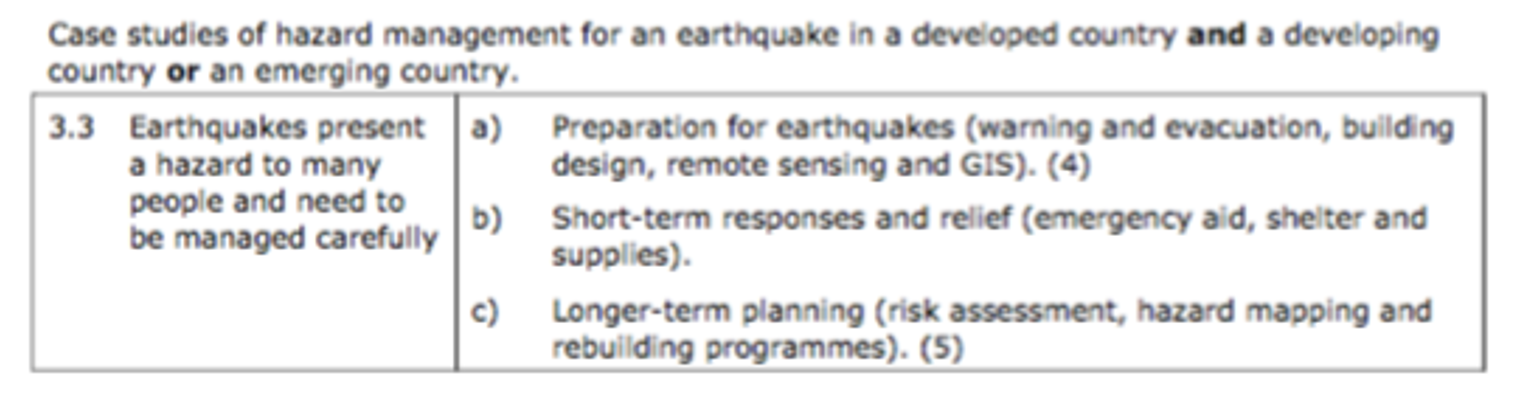 Challenge 1 – Short / Long Term Impacts and Responses

Use the links below to get more specific case study information linked to impacts and responses. You should record this data as you like, as long as it ends up in your OneNote and on your Google Earth project.
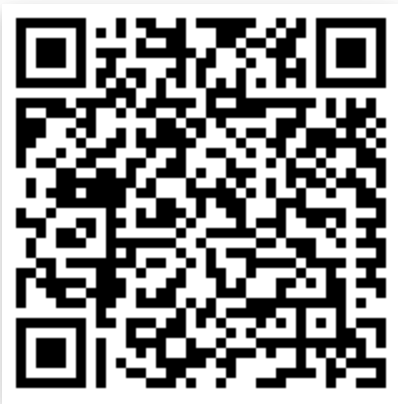 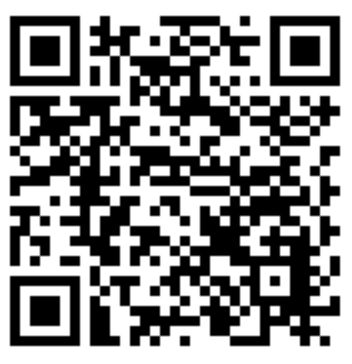 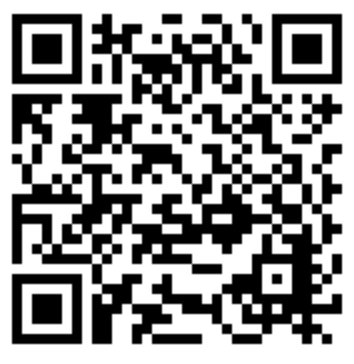 Extra Challenge – Explain what you think is the biggest / smallest impact and why. Then, explain which of the responses you think would be difficult for an less developed country to implement.
[Speaker Notes: https://www.internetgeography.net/japan-earthquake-2011/

https://www.bbc.co.uk/bitesize/guides/zg9h2nb/revision/6

https://www.worldvision.org/disaster-relief-news-stories/2011-japan-earthquake-and-tsunami-facts]
What do these two maps tell us about Haiti and Japan’s likelihood of experiencing natural hazards?
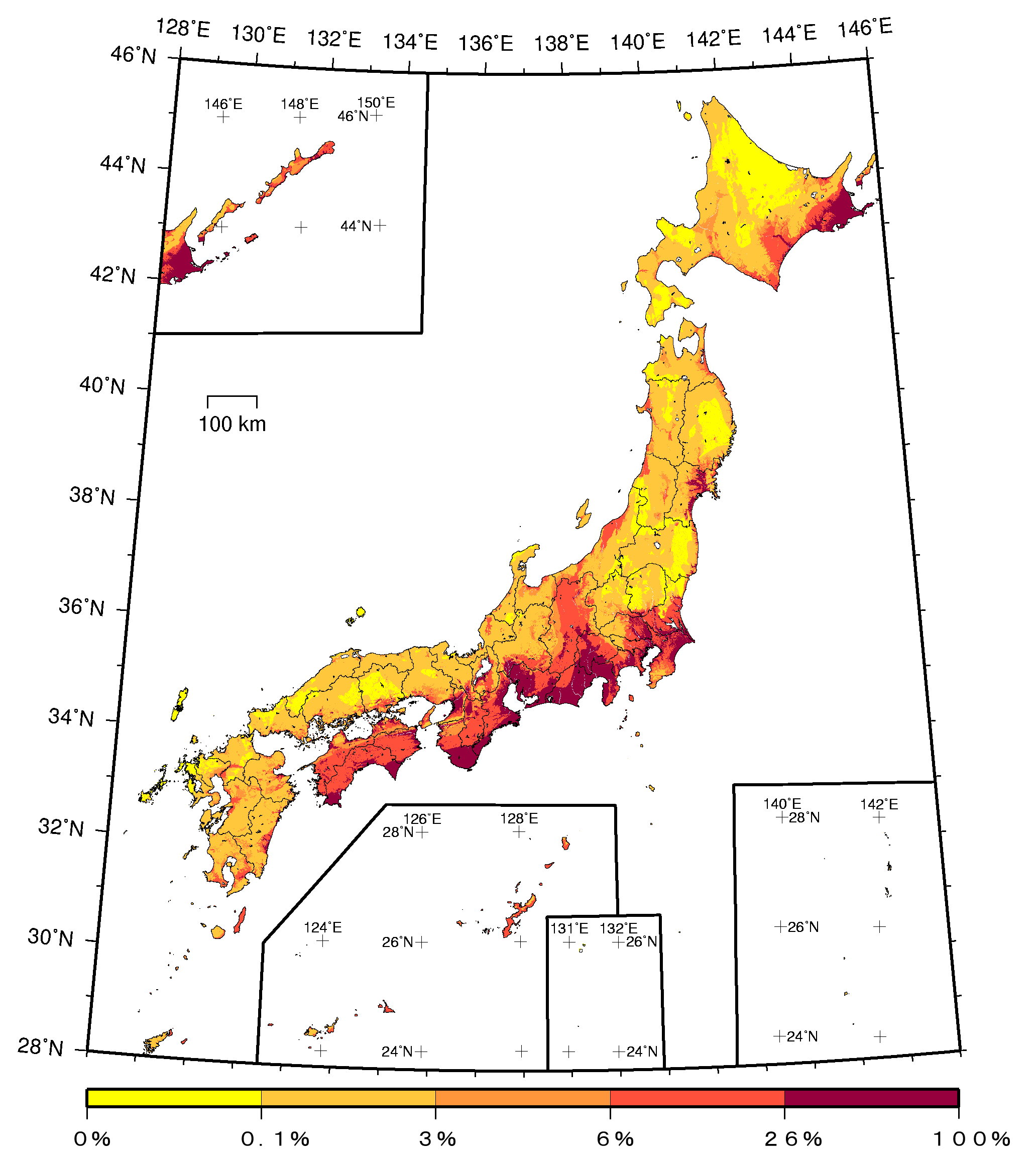 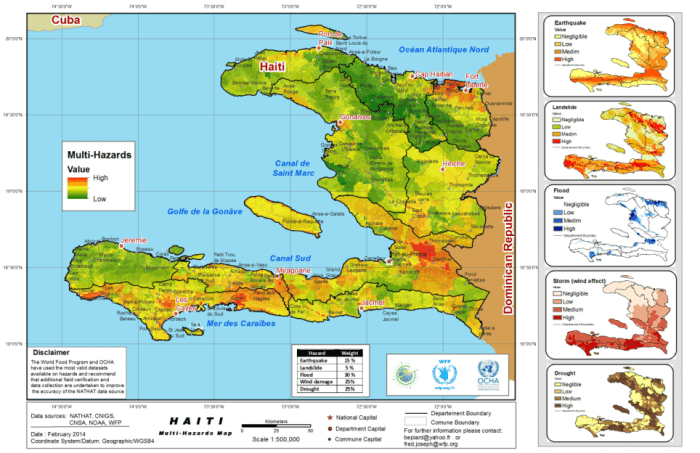 Why is Haiti more vulnerable than Japan?
Challenge 2 - Why do you think Japan is less vulnerable than Haiti to earthquake hazards?

This piece of work should mention:

Social reasons (education and wealth)
Economic reasons (availability of government resources)

This can be done as a mind map on your desk / paper / laptop, or as a piece of writing, or any other way that you feel appropriate.
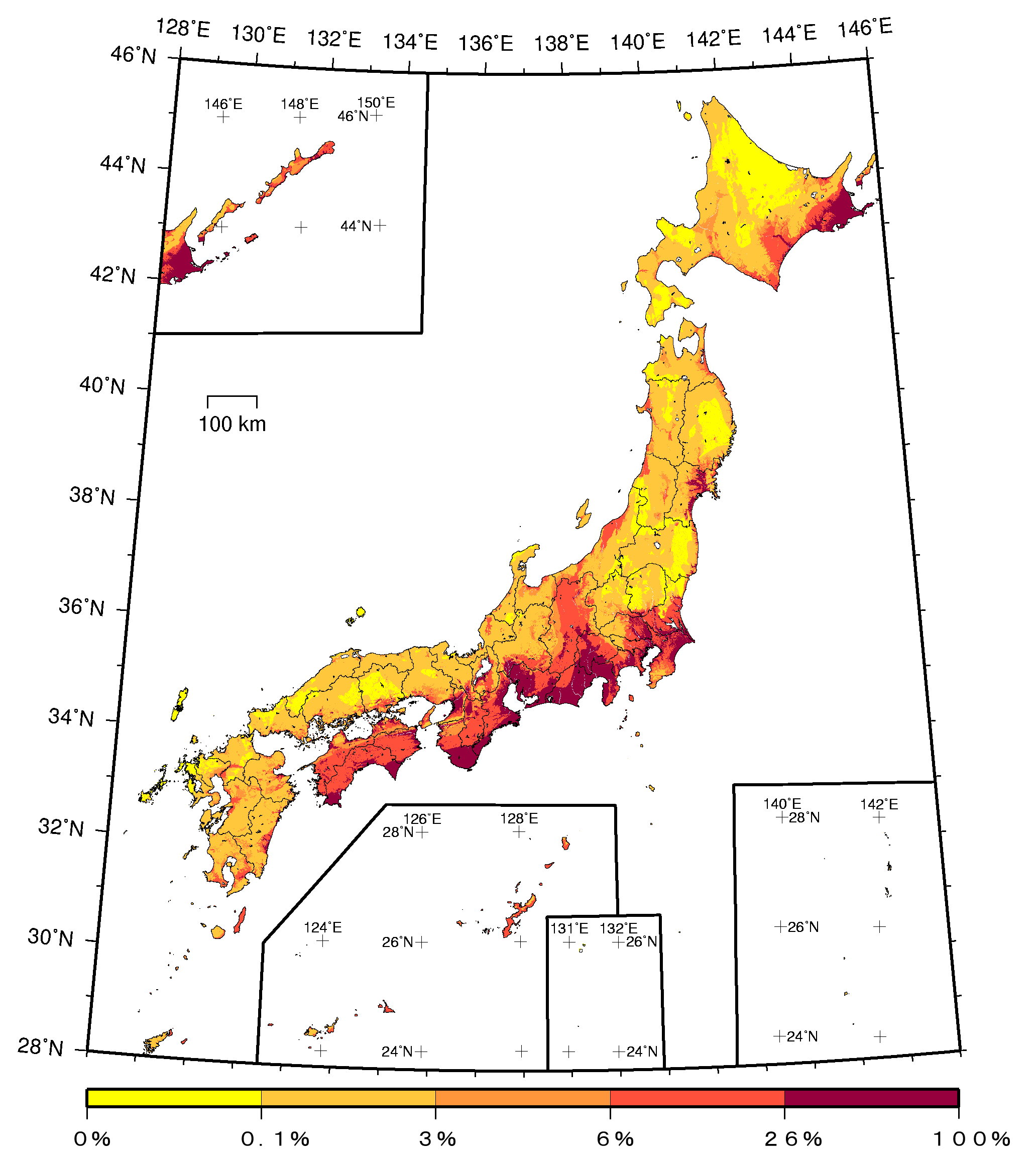 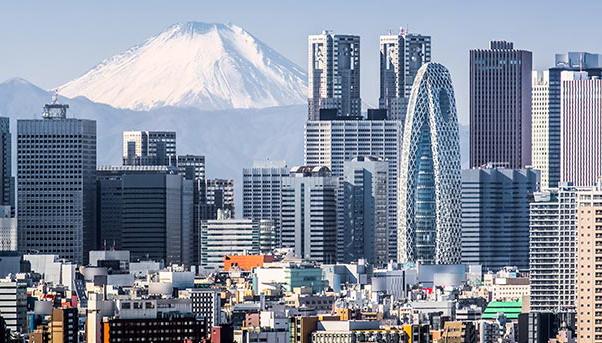 Challenge 3 – Specification Application 

Look at a, b and c on the specification below. For each letter create a table that defines each of the measures, and then place them on a continuum which ranges from more likely to be used in Haiti to more likely to be used in Japan. Once you have placed them on a continuum, annotate it to explain why. 

Make sure to use information that you found during your Haiti and Japan work.

Resources to help with definitions can be found on slide 12 and 13.
Likely in Haiti
Likely in Japan
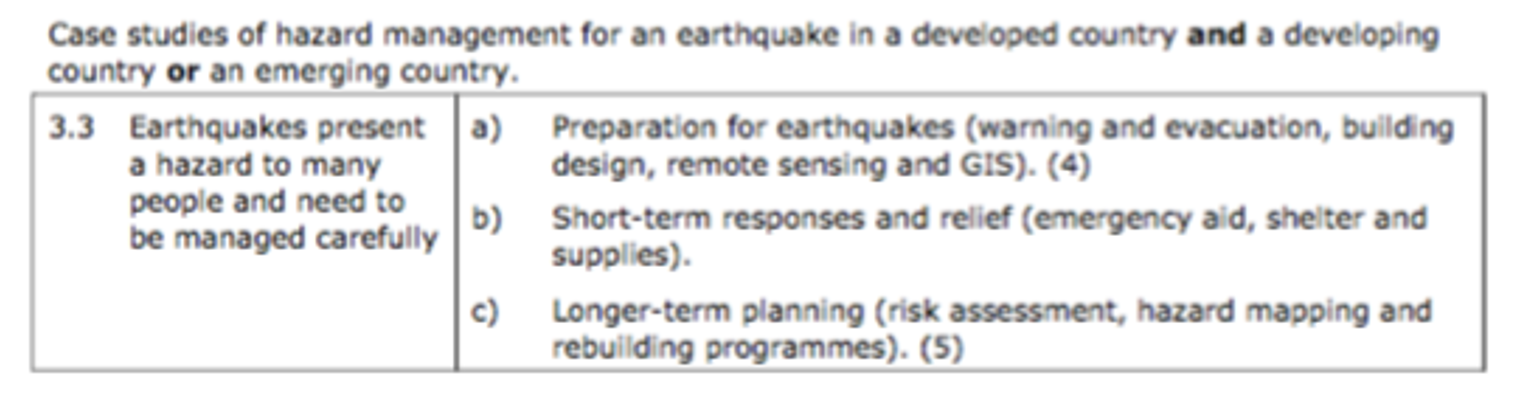 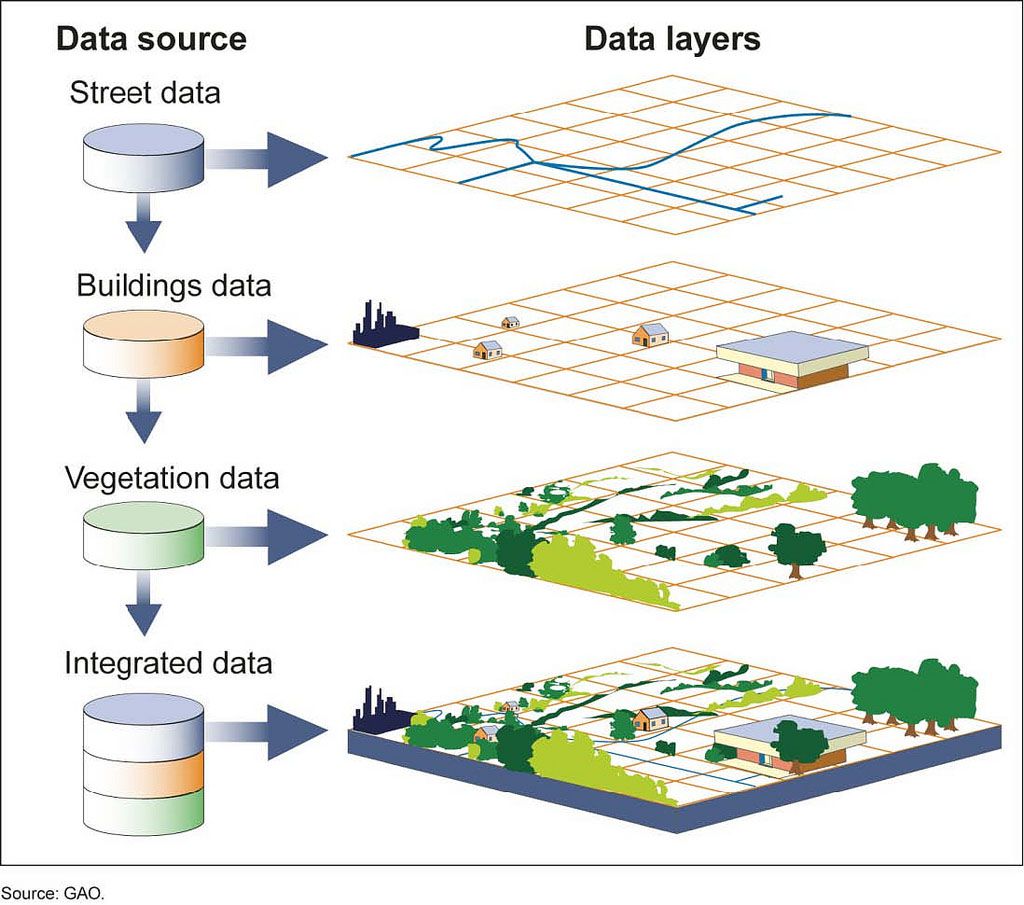 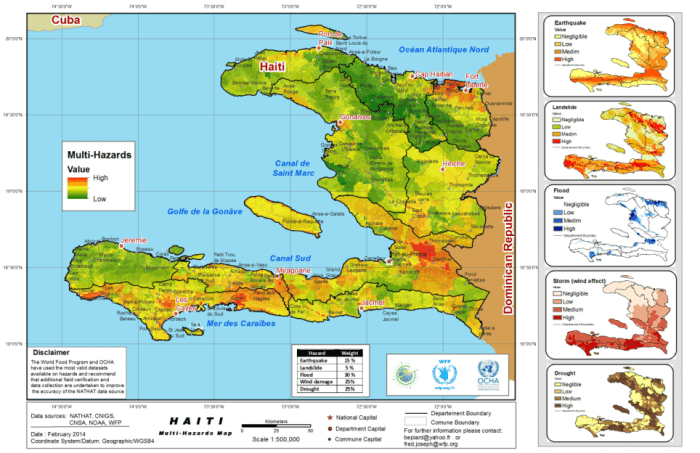 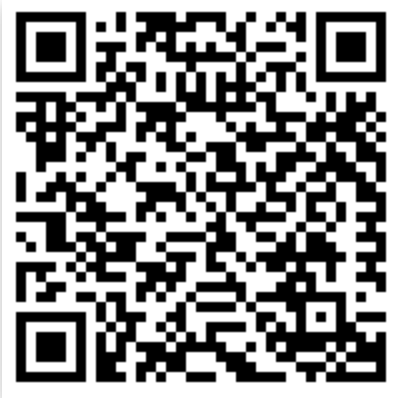 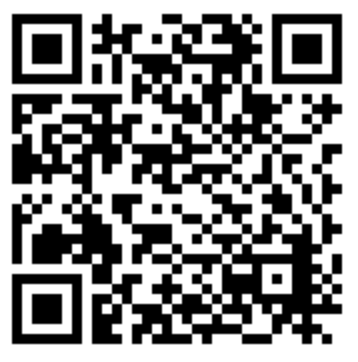 Risk Assessment and Hazard Mapping
Geographic Information Systems (GIS)
[Speaker Notes: https://oceanservice.noaa.gov/facts/remotesensing.html

https://www.nationalgeographic.org/encyclopedia/geographic-information-system-gis/

https://www.youtube.com/watch?v=6a3VwMj79DQ&t=100s

https://www.bigrentz.com/blog/earthquake-proof-buildings

https://www.preventionweb.net/files/29163_drmkn511.pdf]
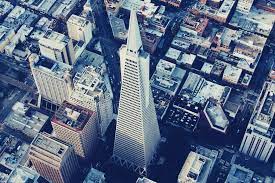 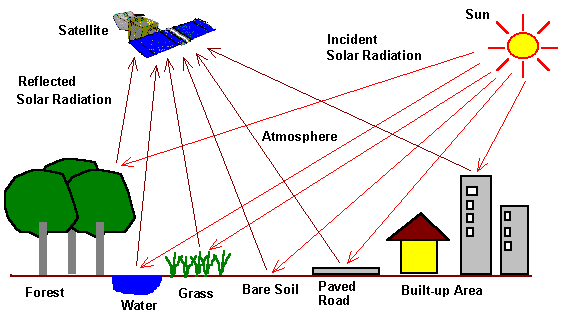 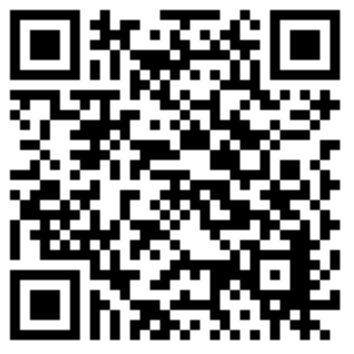 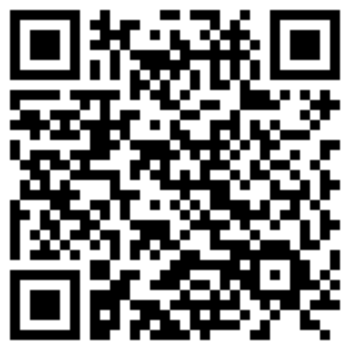 Remote Sensing
Building Design
Challenge 4:

Rank the below management strategies in a diamond 9. The top of the diamond should be the thing that you think is the most useful strategy, the bottom should be what you think is the least. Annotate your diamond with justifications for the way you have ranked them.


Warning and evacuation
Building design
Remote sensing
Geographical Information Services (GIS)
Emergency aid
Shelter and supplies
Risk assessment 
Hazard mapping
Rebuilding programmes
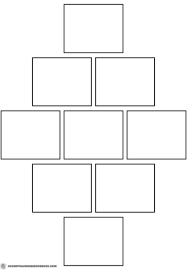 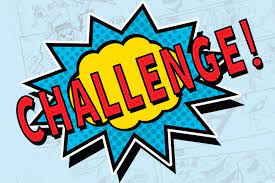 Challenge 5: 
ArcGIS StoryMaps and ArcGIS Online Haiti and Japan
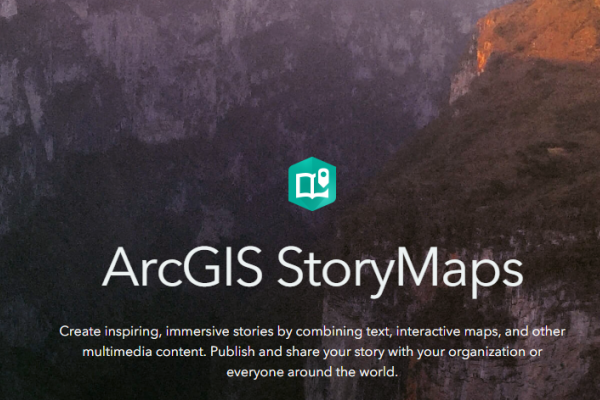 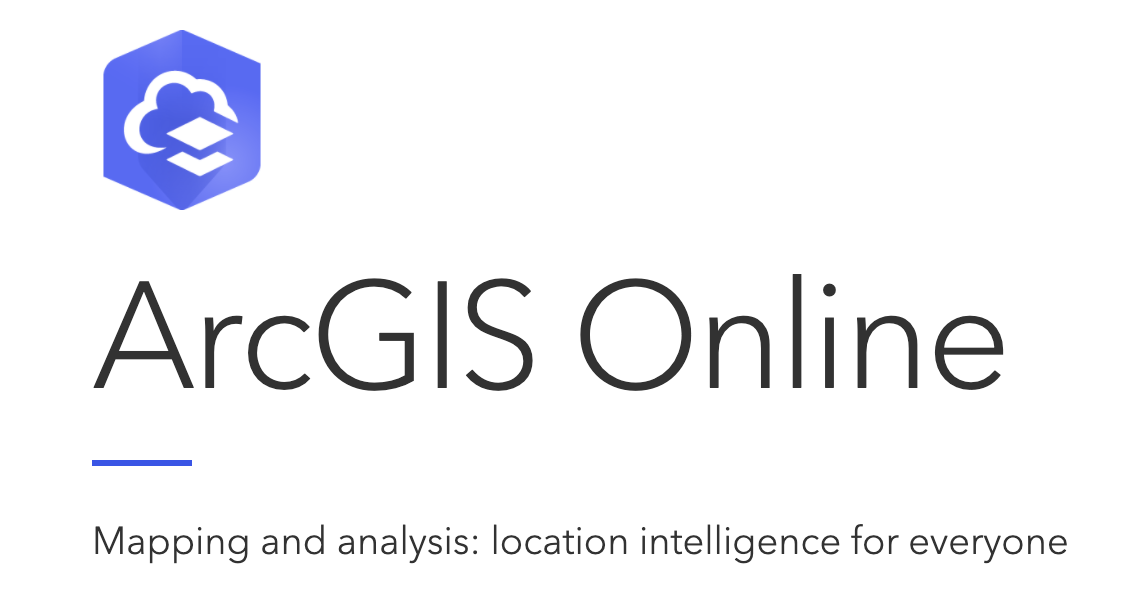 To finish:

In less than 150 words, explain which place you would feel least vulnerable to natural hazards in, Japan or Haiti. 

All should use at least 3 of the management strategies covered, most will use the 2010 and 2011 earthquakes as supporting examples, some will justify their reasons through the use of social and economic factors.
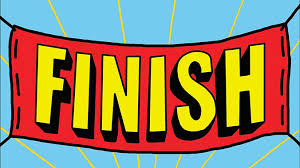